2022年08月14日
主日崇拜

教会聚会
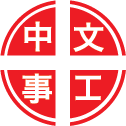 中文崇拜：每周日上午  9:30 , Baskin Chapel
中文主日學：每周日上午 11:00 , 教室2140B
  生命團契：每周五晚上  6:30 , 教室2103
请大家安静，预备心
从亙古到永远
你爱永不变
Your Steadfast Love
Psalms 詩篇
103:1-13
1 （大卫的诗。）我的心哪，你要称颂耶和华。凡在我里面的，也要称颂他的圣名。
2 我的心哪，你要称颂耶和华，不可忘记他的一切恩惠。

1 Praise the Lord , O my soul; all my inmost being, praise his holy name.
2 Praise the Lord , O my soul, and forget not all his benefits-
3 他赦免你的一切罪孽，医治你的一切疾病。
4 他救赎你的命脱离死亡，以仁爱和慈悲为你的冠冕。

3 who forgives all your sins and heals all your diseases,
4 who redeems your life from the pit and crowns you with love and compassion,
5 他用美物，使你所愿的得以知足，以致你如鹰返老还童。
6 耶和华施行公义，为一切受屈的人伸冤。

5 who satisfies your desires with good things so that your youth is renewed like the eagle's.
6 The Lord works righteousness and justice for all the oppressed.
7 他使摩西知道他的法则，叫以色列人晓得他的作为。
8 耶和华有怜悯，有恩典，不轻易发怒，且有丰盛的慈爱。

7 He made known his ways to Moses, his deeds to the people of Israel:
8 The Lord is compassionate and gracious, slow to anger, abounding in love.
9 他不长久责备，也不永远怀怒。
10 他没有按我们的罪过待我们，也没有照我们的罪孽报应我们。

9 He will not always accuse, nor will he harbor his anger forever;
10 he does not treat us as our sins deserve or repay us according to our iniquities.
11 天离地何等的高，他的慈爱向敬畏他的人，也是何等的大。
12 东离西有多远，他叫我们的过犯，离我们也有多远。

11 For as high as the heavens are above the earth, so great is his love for those who fear him;
12 as far as the east is from the west, so far has he removed our transgressions from us.
13 父亲怎样怜恤他的儿女，耶和华也怎样怜恤敬畏他的人。

13 As a father has compassion on his children, so the Lord has compassion on those who fear him;
祈禱
Prayer
一切全獻上
353, I Surrender All
奉獻祈禱
Offertory Prayer
Deuteronomy 申命記
7:6-11
6 因为你归耶和华你神为圣洁的民。耶和华你神从地上的万民中拣选你，特作自己的子民。
7 耶和华专爱你们，拣选你们，并非因你们的人数多于别民，原来你们的人数在万民中是最少的。

6 For you are a people holy to the Lord your God. The Lord your God has chosen you out of all the peoples on the face of the earth to be his people, his treasured possession.
7 The Lord did not set his affection on you and choose you because you were more numerous than other peoples, for you were the fewest of all peoples.
8 只因耶和华爱你们，又因要守他向你们列祖所起的誓，就用大能的手领你们出来，从为奴之家救赎你们脱离埃及王法老的手。
9 所以，你要知道耶和华你的神，他是神，是信实的神。向爱他，守他诫命的人守约，施慈爱，直到千代。

8 But it was because the Lord loved you and kept the oath he swore to your forefathers that he brought you out with a mighty hand and redeemed you from the land of slavery, from the power of Pharaoh king of Egypt.
9 Know therefore that the Lord your God is God; he is the faithful God, keeping his covenant of love to a thousand generations of those who love him and keep his commands.
10 向恨他的人当面报应他们，将他们灭绝。凡恨他的人必报应他们，决不迟延。
11 所以，你要谨守遵行我今日所吩咐你的诫命，律例，典章。

10 But those who hate him he will repay to their face by destruction; he will not be slow to repay to their face those who hate him.
11 Therefore, take care to follow the commands, decrees and laws I give you today.
今日證道

以爱来哺育

Influence with Love

王牧师
報 告
Announcements
BBC 中文事工通知
Aug 20	核心同工月会	王牧师
歡迎新朋友
Welcome New Friends
祝 福
Benediction
为爱而生
Born To Love
彼此問安
Greeting of Peace